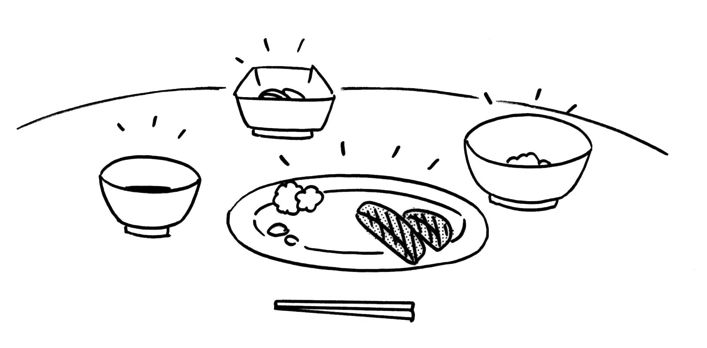 [Speaker Notes: のこる]
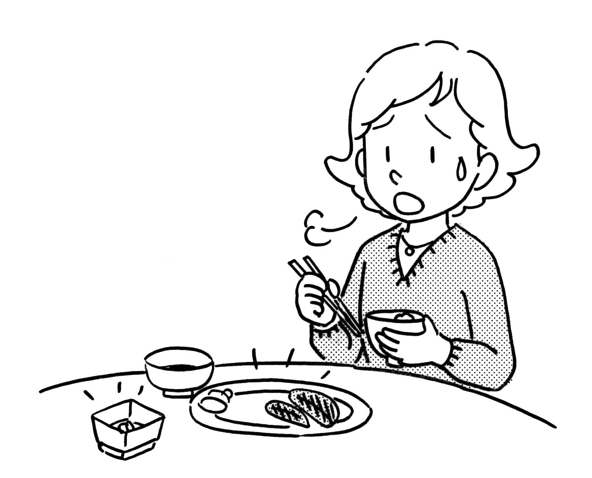 [Speaker Notes: のこす]
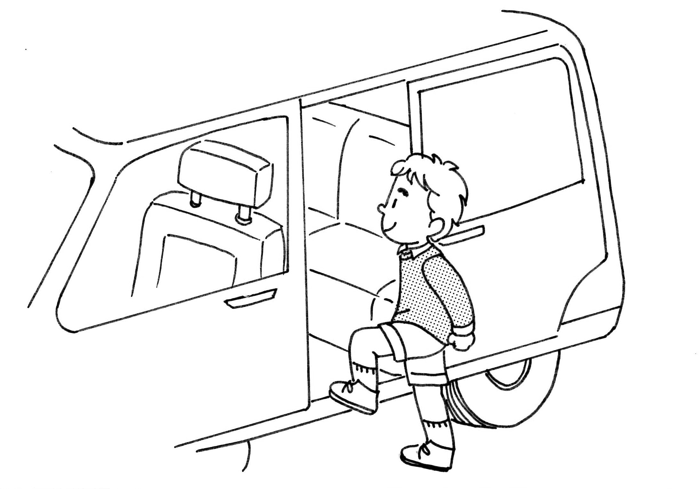 [Speaker Notes: のる]
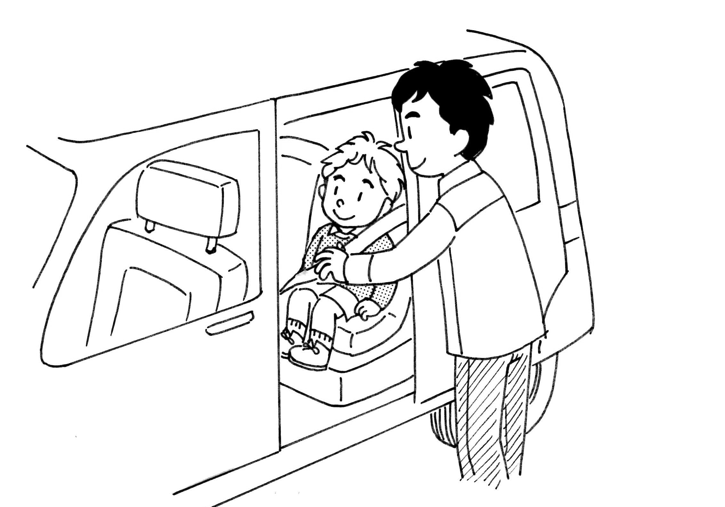 [Speaker Notes: のせる]
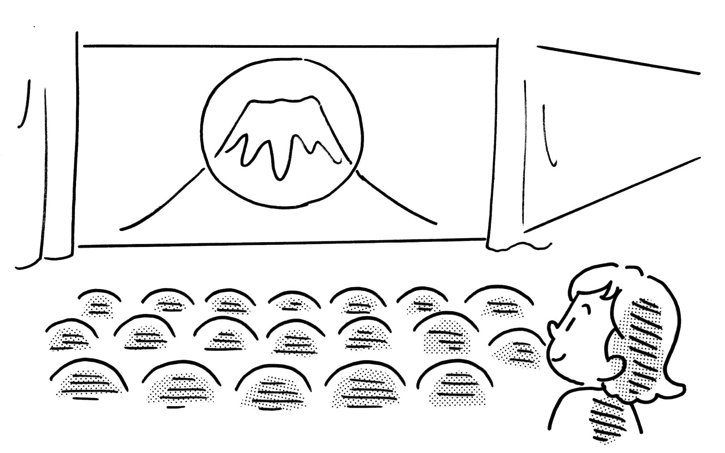 [Speaker Notes: はじまる]
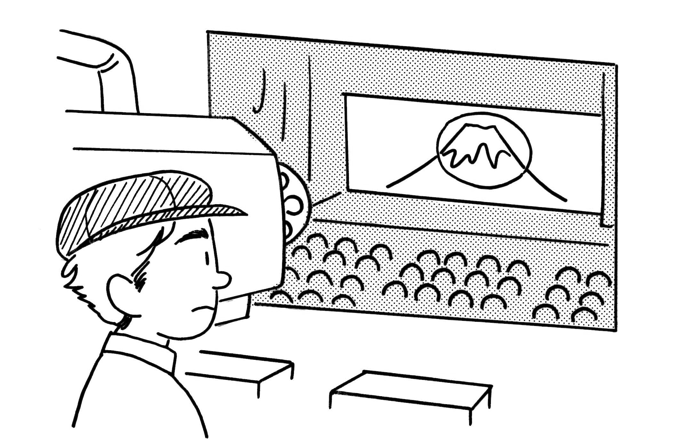 [Speaker Notes: はじめる]
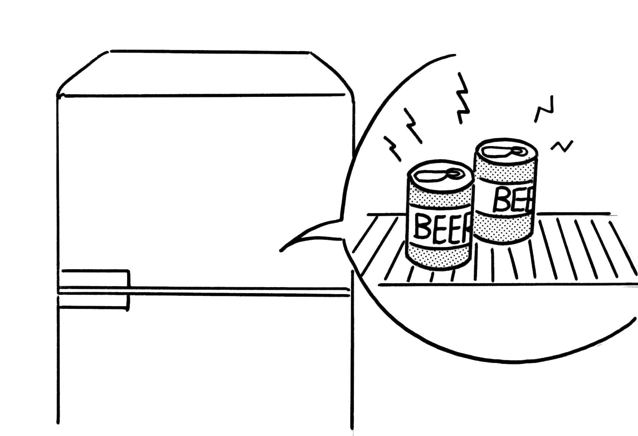 [Speaker Notes: ひえる]
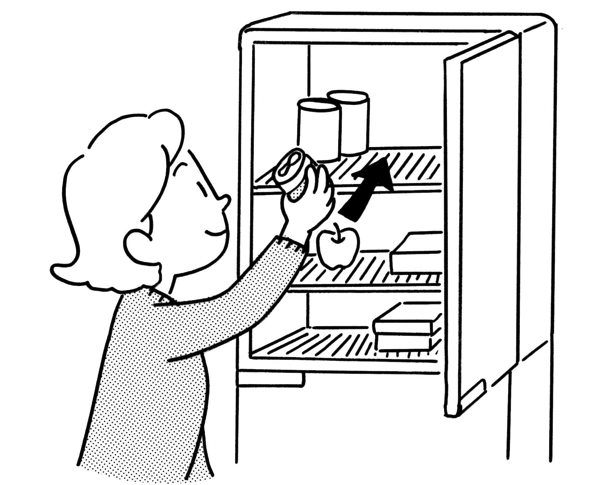 [Speaker Notes: ひやす]